Кружок «Разноцветные ладошки»
МДОУ «Детский сад №192» средняя группа2018-2019 учебный год
Руководитель: Полякова Е.С.
Только у детей желания творить и мечтать проявлены сильнее. Вот и давайте им поможем в их реализации через регулярные занятия рисованием пальчиками и ладошками с помощью красок
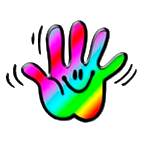 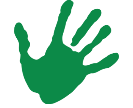 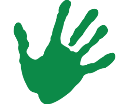 Изобразительная деятельность с применением нетрадиционных техник 
способствует развитию у ребенка:
-мелкой моторики рук и тактильного восприятия;
-пространственной ориентировки на листе бумаги, глазомера 
-зрительного восприятия;
-внимания и усидчивости;
-мышления;
-изобразительных навыков и умений, наблюдательности, эстетического восприятия, эмоциональной отзывчивости;
-формируются навыки контроля и самоконтроля.
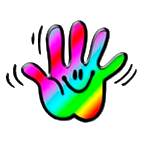 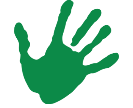 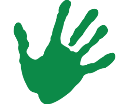 В связи с особенностями дошкольного возраста на каждом занятии использовались игровой приём, художественное слово, пальчиковые игры, физкультминутки, дидактические и подвижные игры, музыкальное сопровождение.
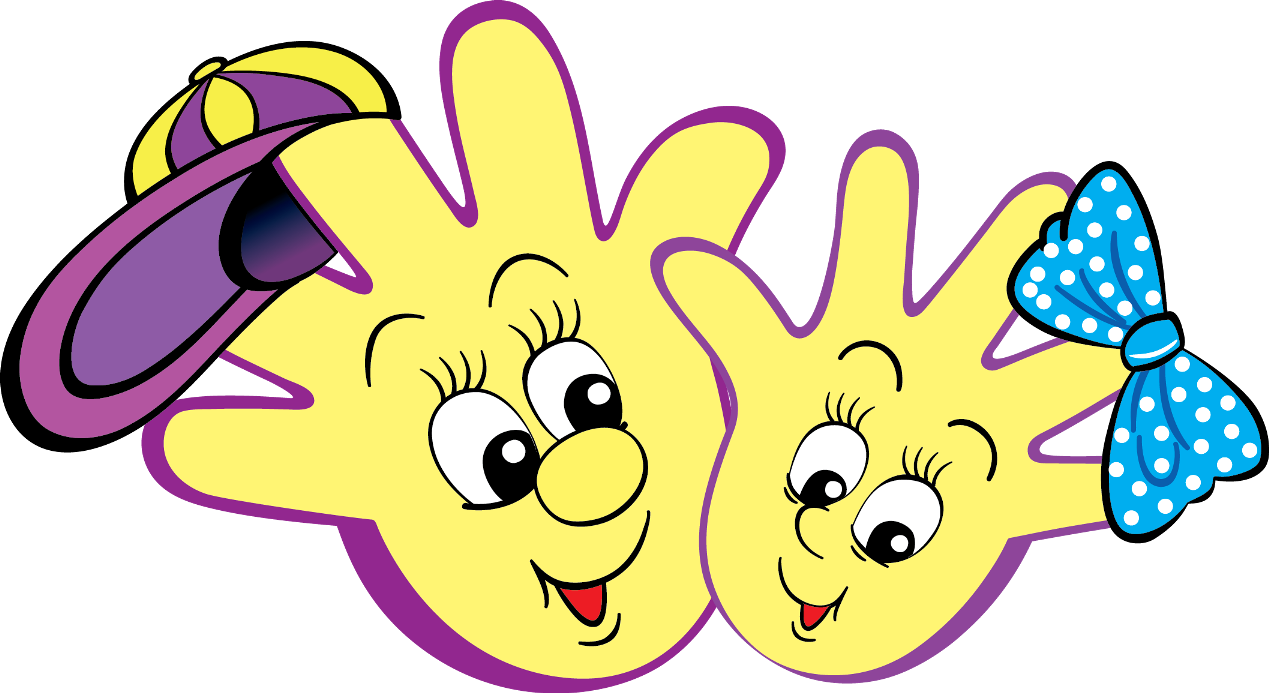 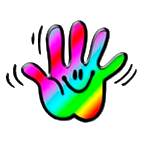 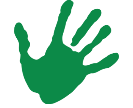 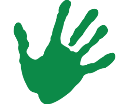 Рисование «Осенняя композиция»(отпечаток листьями)
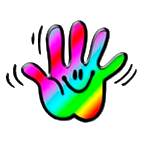 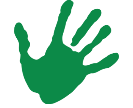 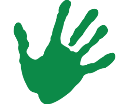 Пальчиковое рисование«Снежный ангел»
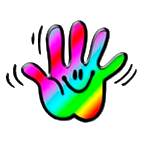 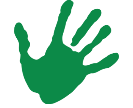 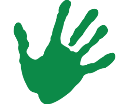 Пальчиковое рисование«Снежный ангел»
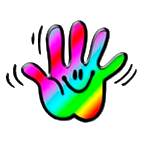 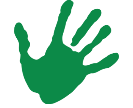 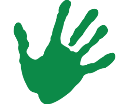 Рисование «Роспись матрешки»
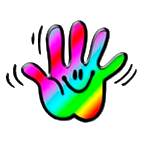 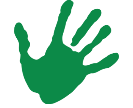 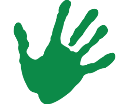 Рисование «Роспись матрешки»
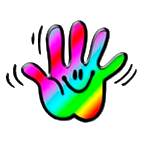 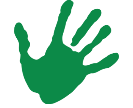 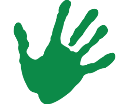 Музыкально-ритмическое упражнение «Ложкари»
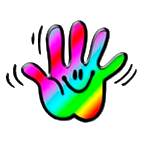 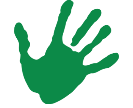 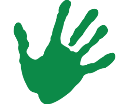 Рисование «Роспись матрешки»
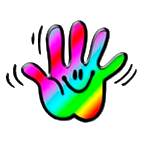 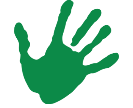 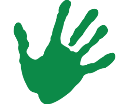 Дидактическая игра «Военные»
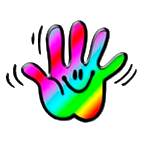 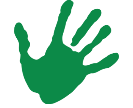 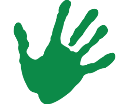 Аппликация и рисование«Пароход»
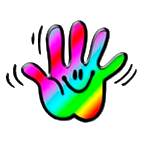 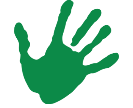 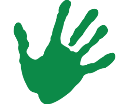 Аппликация и рисование«Пароход»
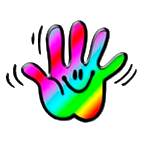 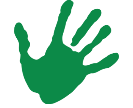 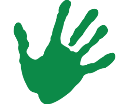 Рисование с элементами аппликации «С любовью, маме!»
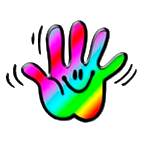 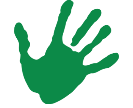 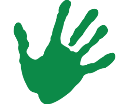 Заголовок слайда
Текст слайда
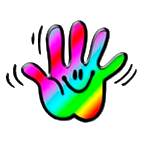 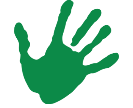 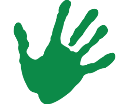 Аппликация «Солнышко»
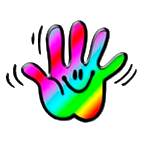 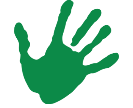 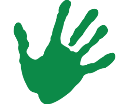 Рисование с элементами аппликации «Весенние веточки»
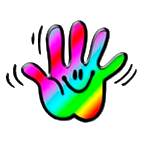 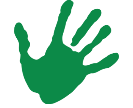 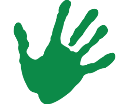 Рисование с элементами аппликации «Весенние веточки»
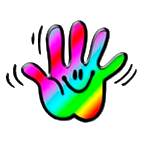 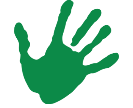 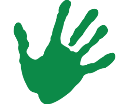 Рисование с элементами аппликации «Полет в космос»
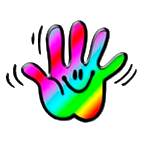 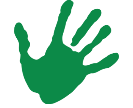 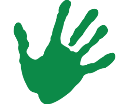 Рисование с элементами аппликации «Полет в космос»
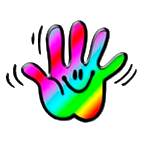 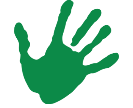 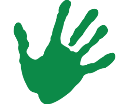 Драматизация сказки «Курочка Ряба»
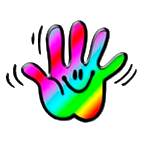 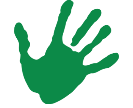 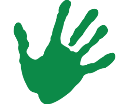 Роспись подставки для пасхального яйца «Птичка» с элементами аппликации
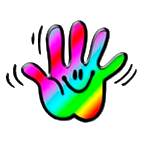 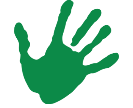 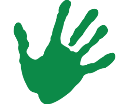 Роспись подставки для пасхального яйца «Птичка» с элементами аппликации
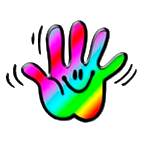 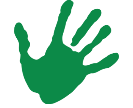 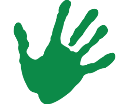 Аппликация и рисование «Божья коровка»
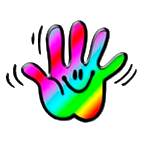 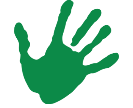 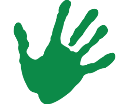 Открытое занятие «Одуванчики цветы небывалой красоты»
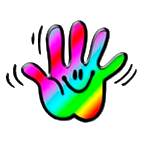 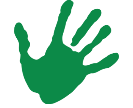 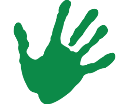 Спасибо за внимание!
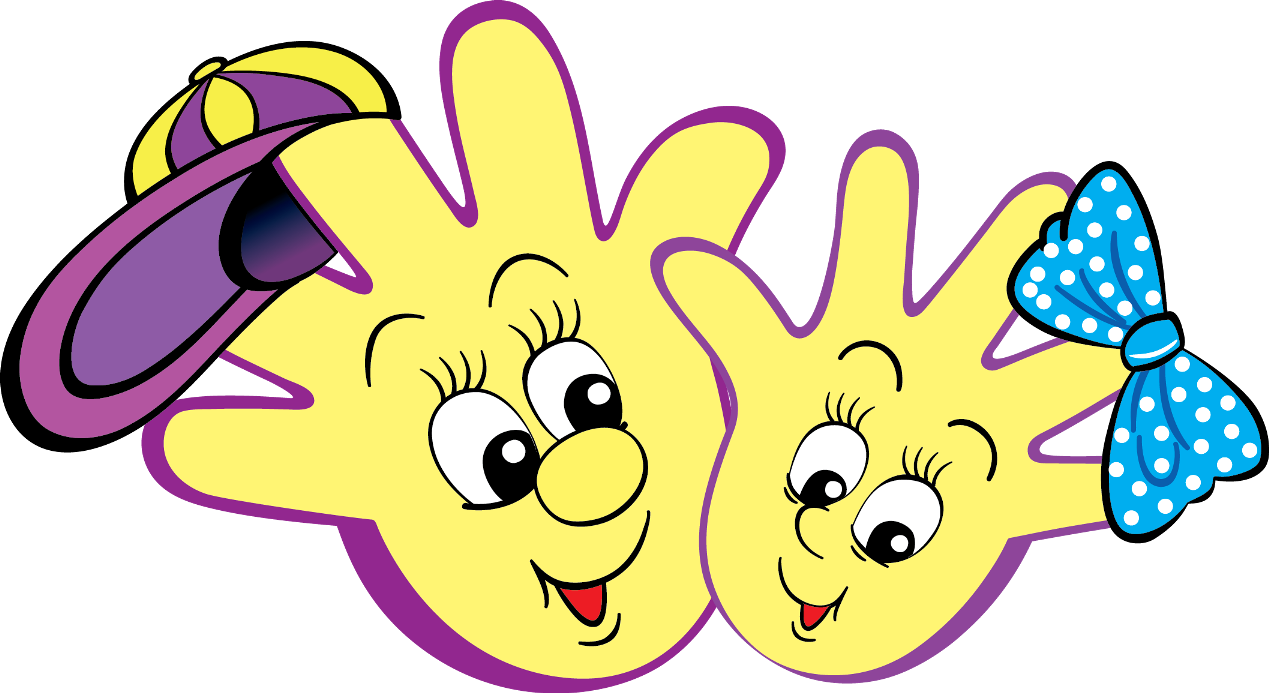 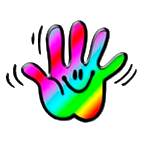 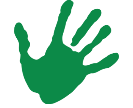 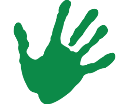